制图基本知识和基本技能
第1章
1.2　几何作图
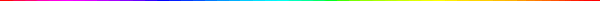 机件的轮廓形状是多样的，但基本上都是由直线、正多边形、圆弧、以及其他一些曲线组成的几何图形。
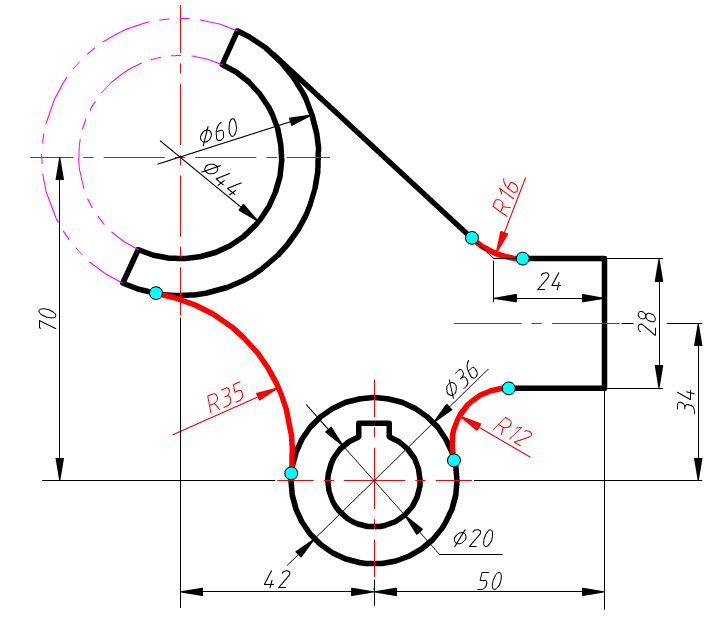 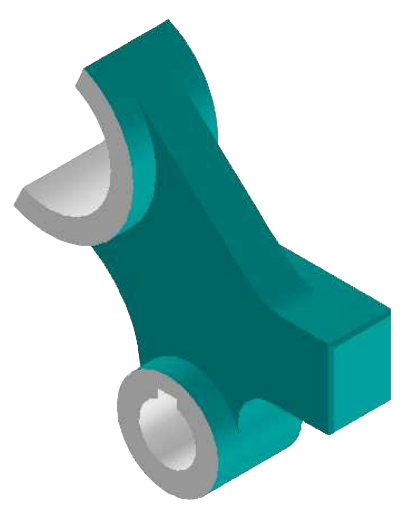 R
1.2.1　正多边形的作图
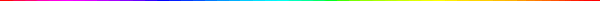 1.作已知圆的内接正六边形
B
C
2.作已知圆的内接正五边形（自学）
A
D
O
3.作已知圆的内接n五边形（自学）
F
E
1.2.2　斜度与锥度的作图
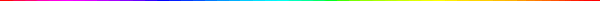 1.斜度
斜度是指直线或平面相对另一直线或平面的倾斜程度，即两直线或平面间夹角的正切值：
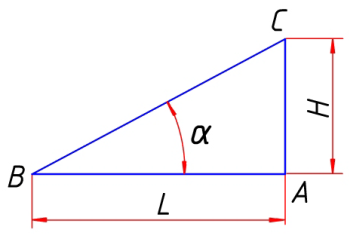 斜度= tan = H: L＝1：n
通常在图样上将比例简化成1︰n的形式标注:
斜度符号用粗实线画出，符号的方向应与斜度方向一致。
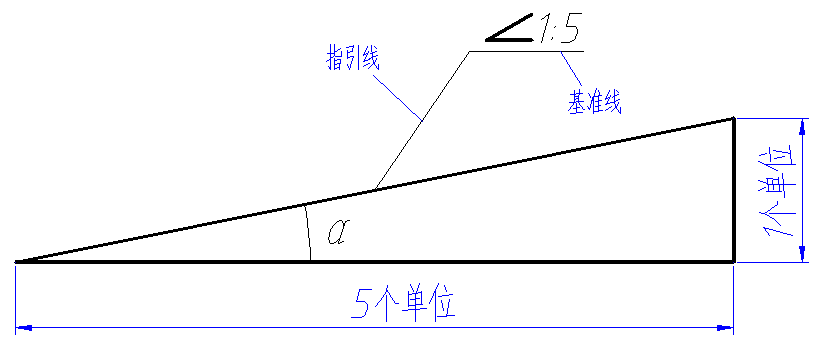 1.2.2　斜度与锥度的作图
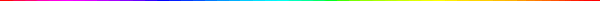 1.斜度
例
斜度作图
1.2.2　斜度与锥度的作图
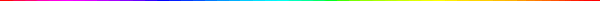 2.锥度
锥度是指正圆锥的底圆直径与高度之比；如果是正圆锥台，则是底圆直径和顶圆直径的差与高度之比，锥度写成1︰n的形式标注,即：
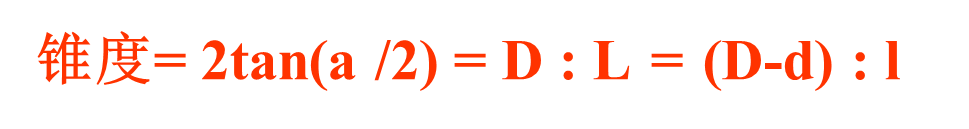 锥度符号的方向要与图形中的大、小端方向统一，且基准线须从图形符号中间穿过。
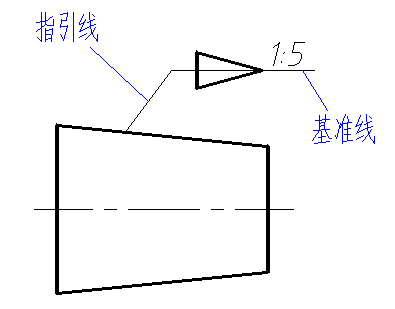 1.2.2　斜度与锥度的作图
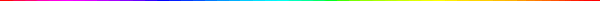 2.锥度
例
锥度作图
(a)
(b)
1.2.3　椭圆
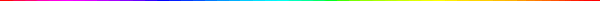 已知:长轴AB,短轴CD,常用的椭圆画法有:
     四心圆法  （近似画法）见图a，
     同心圆法  （准确画法）见图b。
1.2.4　圆弧连接的作图
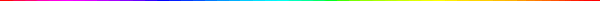 从一条线(直线或圆弧)光滑地过渡到另一条线的情况，在制图中就称为圆弧连接，也就是平面几何中的相切。
1.2.4　圆弧连接的作图
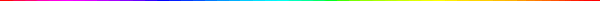 作图方法
① 找连接弧的圆心；
② 找连接弧和已知线段的切点。
圆弧与直线连接
圆弧的圆心轨迹：与直线相距R的平行直线。
切点：圆心向直线作垂线的交点。
R
T
1.2.4　圆弧连接的作图
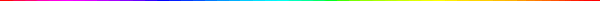 例
1.2.4　圆弧连接的作图
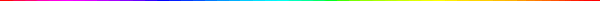 圆弧与圆弧外连接
圆弧R5与R7外切的圆心轨迹：
半径为两圆弧的半径之和R12（R5+R7）的同心圆。
切点：
两圆心连线与弧的内交点。
1.2.4　圆弧连接的作图
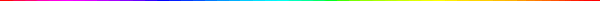 例
R10
R7
R3
1.2.4　圆弧连接的作图
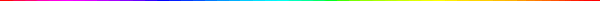 圆弧与圆弧内连接
圆弧R7与R10内切的圆心轨迹：
半径为两圆弧的半径之差R3（R10-R7）的同心圆。
O
切点：
两圆心连线与弧的外交点。
1.2.4　圆弧连接的作图
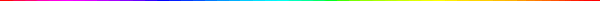 例
1.2.4　圆弧连接的作图
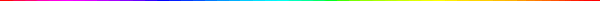 例
1.2.4　圆弧连接的作图
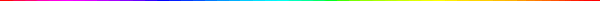 例